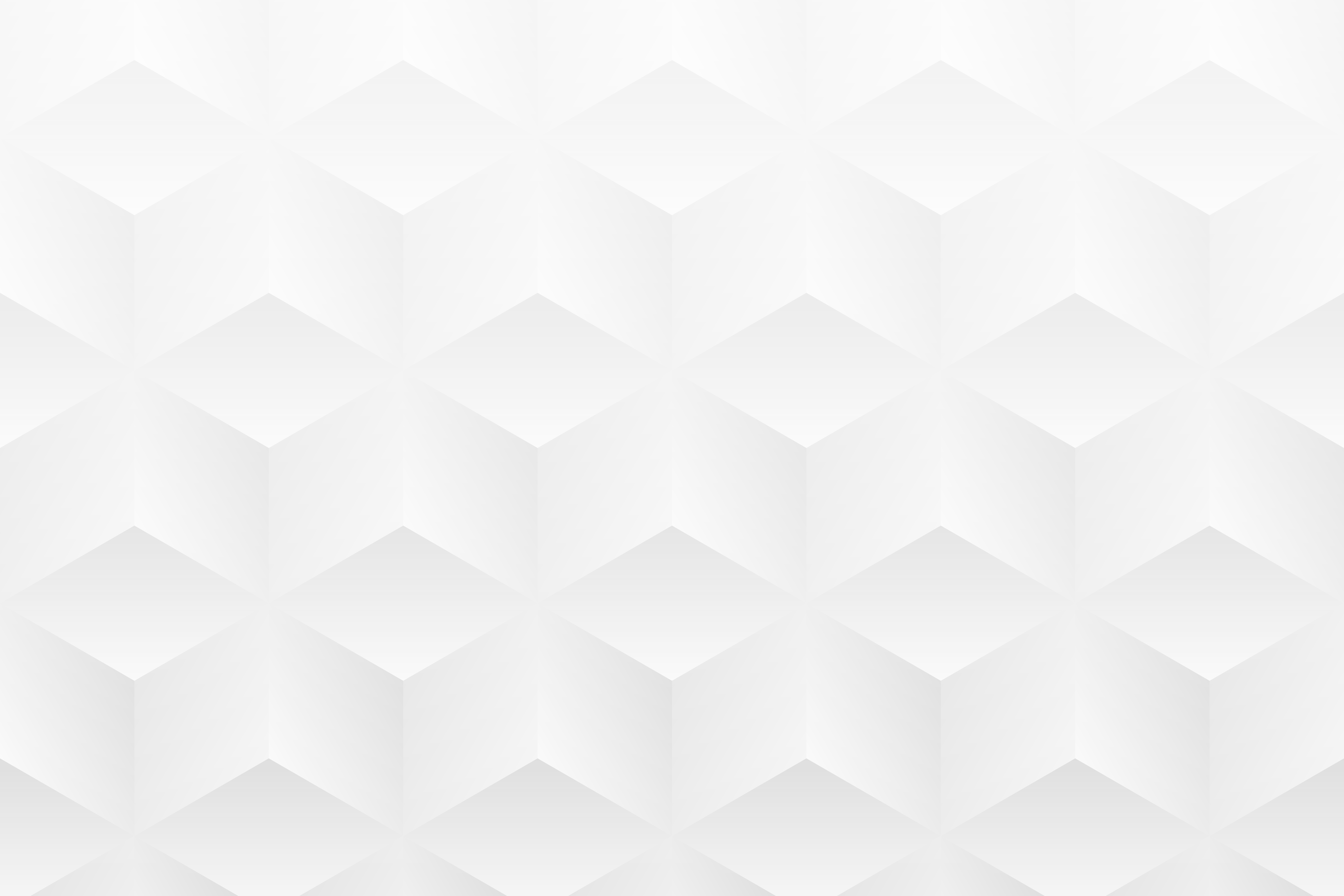 MODELLO DI BUSINESS MODEL CANVAS PER METODOLOGIA LEAN per PowerPoint
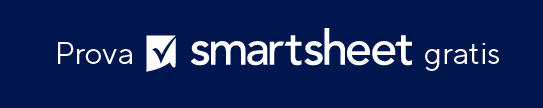 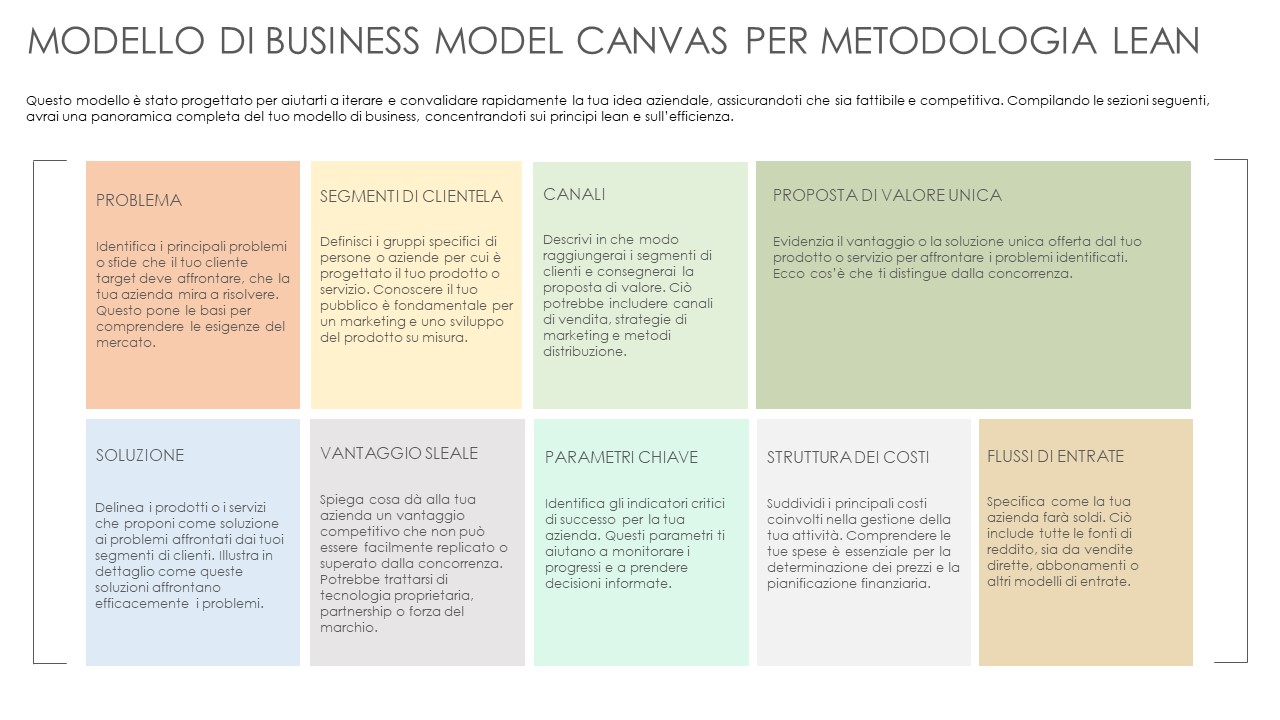 MODELLO DI BUSINESS MODEL CANVAS PER METODOLOGIA LEAN
Questo modello è stato progettato per aiutarti a iterare e convalidare rapidamente la tua idea aziendale, assicurandoti che sia fattibile e competitiva. Compilando le sezioni seguenti, avrai una panoramica completa del tuo modello di business, concentrandoti sui principi lean e sull’efficienza.
CANALI
PROPOSTA DI VALORE UNICA
SEGMENTI DI CLIENTELA
PROBLEMA
Descrivi in che modo raggiungerai i segmenti di clienti e consegnerai la proposta di valore. Ciò potrebbe includere canali di vendita, strategie di marketing e metodi distribuzione.
Evidenzia il vantaggio o la soluzione unica offerta dal tuo prodotto o servizio per affrontare i problemi identificati. Ecco cos’è che ti distingue dalla concorrenza.
Definisci i gruppi specifici di persone o aziende per cui è progettato il tuo prodotto o servizio. Conoscere il tuo pubblico è fondamentale per un marketing e uno sviluppo del prodotto su misura.
Identifica i principali problemi o sfide che il tuo cliente target deve affrontare, che la tua azienda mira a risolvere. Questo pone le basi per comprendere le esigenze del mercato.
VANTAGGIO SLEALE
SOLUZIONE
FLUSSI DI ENTRATE
PARAMETRI CHIAVE
STRUTTURA DEI COSTI
Spiega cosa dà alla tua azienda un vantaggio competitivo che non può essere facilmente replicato o superato dalla concorrenza. Potrebbe trattarsi di tecnologia proprietaria, partnership o forza del marchio.
Specifica come la tua azienda farà soldi. Ciò include tutte le fonti di reddito, sia da vendite dirette, abbonamenti o altri modelli di entrate.
Identifica gli indicatori critici di successo per la tua azienda. Questi parametri ti aiutano a monitorare i progressi e a prendere decisioni informate.
Suddividi i principali costi coinvolti nella gestione della tua attività. Comprendere le tue spese è essenziale per la determinazione dei prezzi e la pianificazione finanziaria.
Delinea i prodotti o i servizi che proponi come soluzione ai problemi affrontati dai tuoi segmenti di clienti. Illustra in dettaglio come queste soluzioni affrontano efficacemente i problemi.